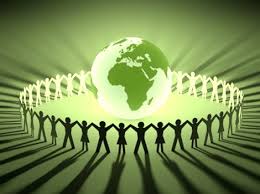 الجمهورية الجزائرية الديمقراطيـــــــــــــة الشعبيــــــــــــــــــــة
وزارة التعليم العالي و البحث العلمي
كلية علوم الاقتصاد و التسيير
قسم تسيير
تخصص إدارة الإعمال
ماستر إدارة موارد بشرية 
بحــــــــــــــث حول
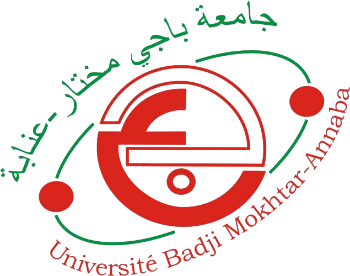 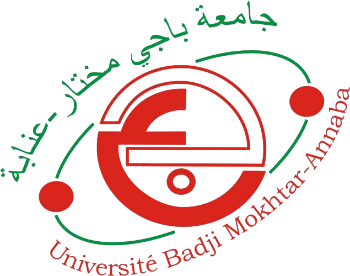 أساليب تفعيل القدرات الإبداعية في المنظمة الحديثة
تحت إشراف:
			جيجيق عبد المالك
من إعداد :غربي أمينة
			جعلاب سمير
السنة الجامعية :2016/2017
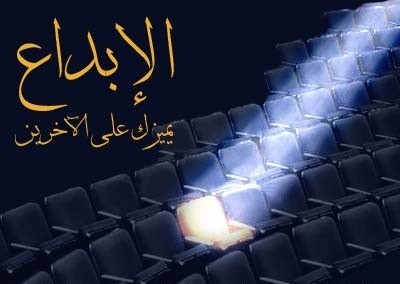 المقــــــــــدمة
تعمل المنظمات في بيئة متسارعة التغيير في كل الجوانب الاقتصادية والاجتماعية والثقافية وخاصة التكنولوجية، مما يجعل من تحقيق البقاء والاستمرارية والنمو أمرا صعبا، ويحتاج العديد من الوسائل والأساليب المتنوعة التي تتواءم مع هذه التغيرات.
ولكن نجاح أي منظمة وتمكنها من تحقيق التميز والريادة لا يمكن تحقيقه بدون وجود أساليب و طرق حديثة لتنمية قدرات ومعارف الأفراد الإبداعية.وعلى هذا الأساس نطرح الإشكالية التالية: 
    فيما تتمثل أساليب تفعيل القدرات الإبداعية في المؤسسة الحديثة؟ 
         وللإجابة على هذا الإشكال نطرح الأسئلة الفرعية التالية: 
ماهو الإبداع؟ 
فيما تتمثل القدرات الإبداعية؟
ماهي أساليب تنمية القدرات الإبداعية في المؤسسة الحديثة؟
خطــــــة البحــــث
مقدمة
المبحث الأول: مفاهيم أساسية حول الإبداع
المطلب الأول: مفهوم الإبداع
مطلب الثاني: مفهوم ومكونات القدرات الإبداعية 
مطلب الثالث: سيرورة ونظام الإبداع
المبحث الثاني: أساليب تفعيل القدرات الإبداعية في المؤسسة
المطلب الأول: ظروف وشروط الواجب توفرها
المطلب الثاني: طرق ووسائل تفعيل القدرات الإبداعية الحديثة 
خاتمة
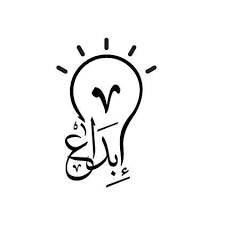 المبحث الأول: مفاهيم أساسية حول الإبداع
المطلب الأول : مفاهيم أساسية للإبداع
الإبــــــداع وفـقــــــا للثــقافـــــــة الغربــيـــــــة
الاتجـــــــاه الروحــــــــي
الرومانتيكية ( الخيالية)
1760 - 1850
التعبيرية ، السريالية
1910 – 1950
العصر الجديد
1950 - 2017
العصور القديمة
يأتي من العقل الباطن، غريزة، الجنون، الانحراف والطفولة.
يأتي من عند الله ،التفكير (Platon)
يأتي من عاطفة ، حلم الإستيقاظ والإلهام هو من تلقاء النفس.
إكتشاف الذات
علاج ضروري
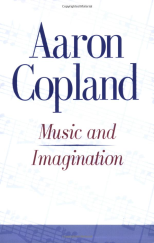 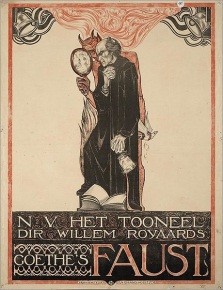 العمل الفني يولد من ضرورة داخلية للفنان بطريقةغامضة.الغموض والصوفيةVassily Kandinsky, 
du spirituel dans l’art
إلهام هو شكل من أشكال الوعي الفائق أو اللاوعي أنا لا أعرف. ولكن أنا متأكد من أنه هو نقيض الوعي الذاتي. ؟Aaron Copland
الكلاسيية هي الصحة ،ا
لرومانتيكية المرض
Goethe
ولادة جديدة
1300 - 1600
الإنارة
1670-1820
ما بعد الحداثة
1940 – 2017
الحداثة، الانطباعية
1850 - 1940
النسبية والتعددية والشك والرفض من اليوتوبيا
السبب ،التدريب ، التمهين والعمل والتعلم.
الملاحظة عقلانية
طلب عمل بواعي وعقلانية (Aristote)
في أحد الأيام ، واحد منا لم يجد الأسود، فقام بإستخدام الأزرق: ولدت الانطباعية
Pierre-Auguste Renoir
العبقرية
الشكل يتبع الوظيفة
Le Corbusier
Léonard de Vinci
Newton, Diderot, Voltaire
أريد أن أصبح آلةAndy Warhol
الاتـــــجـــاه العقـــــــلاني
تعريف الإبداع: 
تعريف CROMBACH    1984: " الإبداع هو تفكير مختلف الذي يعني توفر المهارات و البراعات التي يتم من خلالها التوصل إلى أفكار و مهارات جديدة تماما بمعنى أخر أن الإبداع هو القدرة على رؤية بعض الأشياء بطرق جديدة ." 

كما عرفه RICHARD DAFT  كما يلي : "إنه القدرة على جمع واستعمال المعلومات بطرق تؤدي إلى أفكار جديدة." 

عرفه PEERS  : "هو تجسيد قدرة الفرد على استخدام طرق غير تقليدية في تحقيق إنجاز تتوفر فيه سمات الأصالة و الابتكار."
من خلال التعريفات السابقة يمكننا أن نعرف الإبداع بأنه أفكار جديدة ومفيدة ومتصلة بحل مشكلات معينة أو تجميع وإعادة تركيب الأنماط المعروفة من المعرفة في أشكال فريدة أي خلق شيء أو أمر جديد يتصف بالقبول والأصالة و الفائدة .
تعريف التفكير:
يعرف كوستا1985 Costa التفكير بأنه المعالجة العقلية للمدخلات الحسية ذلك تشكل الأفكار، و بالتالي قيام الفرد من خلال هذه المعالجة بادراك الأمور و الحكم عليها  
تعريف التفكير الإبداعي :
هو نشاط عقلي ، مركب وهادف ، توجهه رغبة قويه في البحث عن حلول ، أو التوصل إلى نواتج أصيلة لم تكن معروفة سابقا  . 
   ويتميزا لتفكير الإبداعي بـ :الشمولية والتعقيد  نظرا لاحتوائه  على عناصر معرفية وانفعالية  وأخلاقية متداخلة تشكل حالة ذهنية فريدة
المطلب الثاني : مفهوم ومكونات القدرات الإبداعية
مفهوم القدرات الإبداعية: 
  تعتير القدرات ميزة خاصة بالمؤسسة والتي تعطيها القدرة على التكيف السريع والناجح للعمليات والطرق الجديدة كذلك إدخال منتجات محسنة وجديدة

وتعّرفها Chonticha Mathuramaytha  بأنها:" قدرة تمكن المؤسسة من تحويل المعرفة والأفكار إلى منتجات جديدة عمليات، ونظم لفائدة المؤسسة”

وهذا ما أشار إليه(Antonio Lerro et al)  بأن القدرات الإبداعية تشير ل "قدرة المؤسسة على تجميع، دمج واستغلال مواردها الملموسة وغير الملموسة لخلق منتجات وخدمات جديدة"
لذلك نجد أن القدرات الإبداعية تمكن المؤسسة من:
- تطوير المنتجات الجديدة لتلبية احتياجات السوق.
- تطبيق التقنيات المناسبة لعملية تنتج هذه المنتجات الجديدة.
- وضع واعتماد المنتج الجديد وتكنولوجيات التجهيز لتلبية الاحتياجات المستقبلية.
. - الاستجابة للتطورات التكنولوجية والفرص غير المتوقعة 
    مما سبق نجد أن القدرات الإبداعية للمؤسسة هي قدرات من نوع ديناميكي تمكن المؤسسة من التكيف مع تغيرات المحيط وتقديم كل ما هو جديد في مجالها من خلال تجميع، دمج وإعادة تجميع واستغلال الموارد والمعارف والمهارات.
القدرات الإبداعية
الأصالة
التحليل 
والربط
الطلاقة
قبول 
المخاطرة
المرونة
الاحتفاظ بالاتجاه
 أو تركيز الانتباه
الحساسية 
للمشكلات
مطلب الثالث: سيرورة ونظام الإبداع
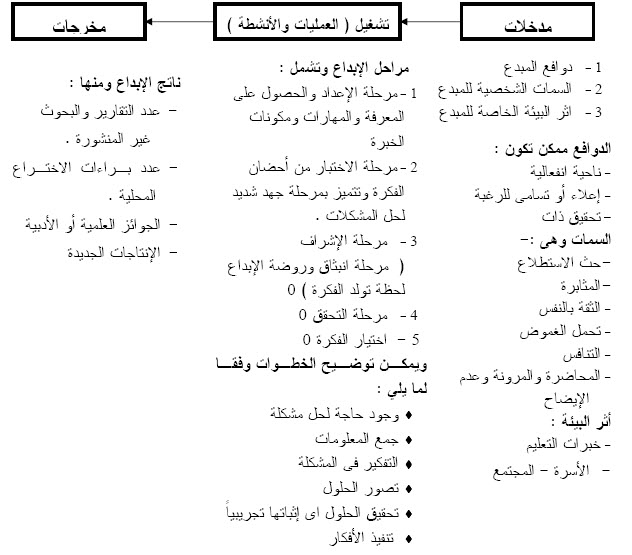 المبحث الثاني: أساليب تفعيل القدرات الإبداعية في المؤسسة
المطلب الأول : ظروف وشروط الواجب توفرها
من أجل إيجاد حل خلاق و تفعيل للقدرات الإبداعية  يجب توفر المناخ والثقافة المناسبة داخل المنظمة التي  تشجع على الابتكار والإبداع و التفكير  ويمكن القيام بذلك عن طريق:*ضمان السلامة التشاركية (أندرسون إت  1992) يمكن تشجيع الموظفين على التفكير خلاق إذا لم هناك خوفا من الانتقاد أو العقاب. 
   *ينبغي تشجيع الموظفين على الطعن وإبداء آرائهم وتصوراتهم فيما يتعلق بالإجراءات والمنتجات والخدمات والعمليات (جونز و مكفدزين، 1997)
   *يجب على المدراء تشجيع "الرؤية" فانغوندي، 1988
توظيف الأشخاص المناسبون (جونز أند مكفدزين، 1997)
السماح لقضاء بعض الوقت من الراحة
•يجب أن يكون هناك دعم من الإدارة العليا من أجل الإبداع والابتكار (أندرسون إت 1992 )
تشجيع جو من التمتع والمرح (هول، 1996 )
تطوير فرق حل المشاكل الإبداعية التي يمكن أن تعمل معا وتطوير الثقة ل(ماكفدزين، 1996)
المطلب الثاني :أساليب تفعيل القدرات الإبداعية في المنظمات الحديثة
المفاتيح الستة لتنمية القدرات الإبداعية
عدم إخضاع الأفكار للتقييم 
اختبار الفرضيات 
تقليص الأفكار السلبية 
إنشاء وجهات نظر جديد 
تجنب مناقشة الأفكار 
الأخذ بالمخاطر المرتقبة
الأساليب الأساسية
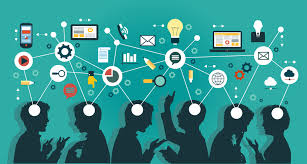 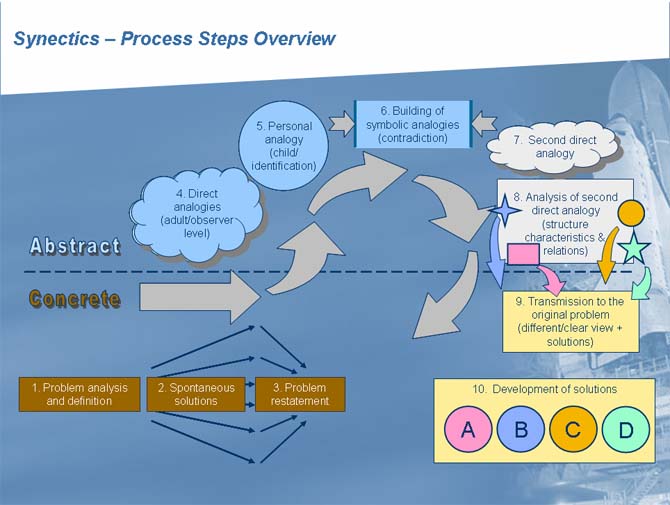 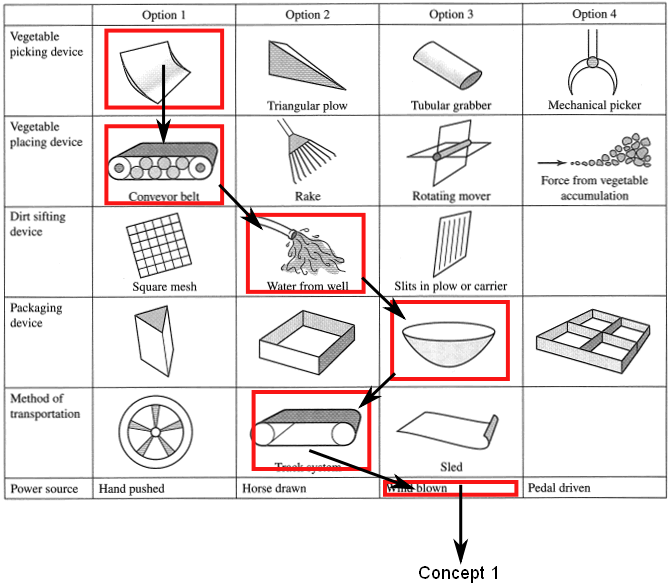 التحليل المرفولوجي
الأساليب الحديثة
Méthode CPS
Parnes et Osborn
توظيح الهدف
 1. < المطالب >
 2. < المعطيات >
 3. <الأهداف>
هدف البحث عن الحل
إنتاج حلول
   
  4. < الأفكار>
  5. < النقد >
  6. < الحلول >
حلول جديدة حقيقية
التحضير للتطبيق

 7. < قابلية التجسيد >
 8. < التخطيط >
كل مرحلة ،
مختلفة <
نفس الطريق>
الموافقة 
ومخطط التطبيق
32
التطبيق ...
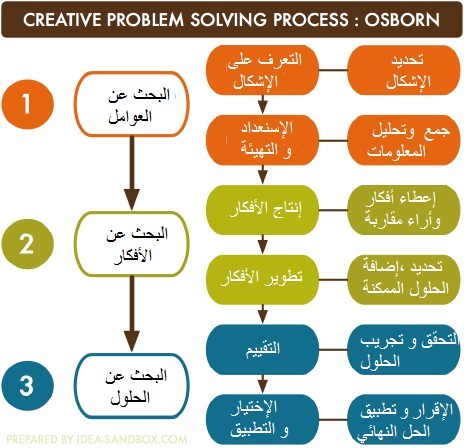 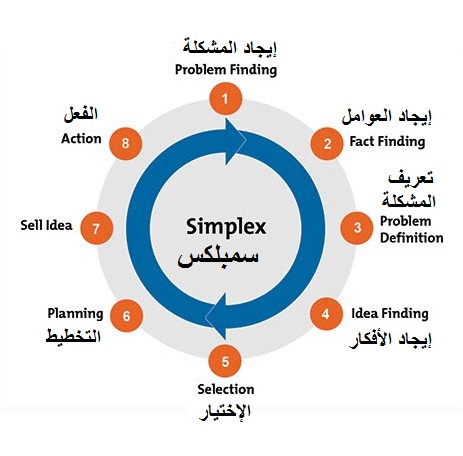 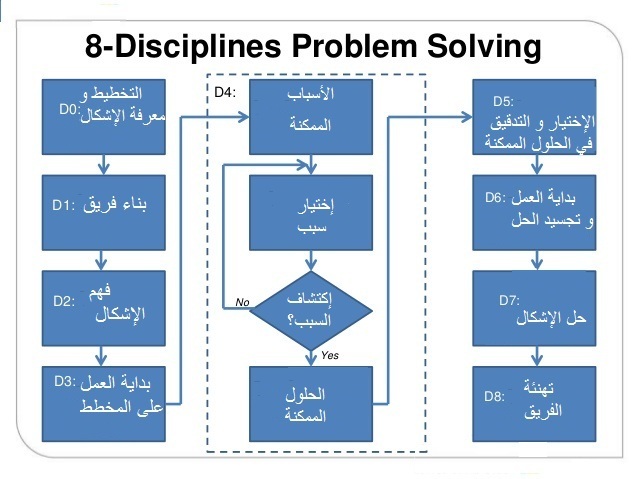 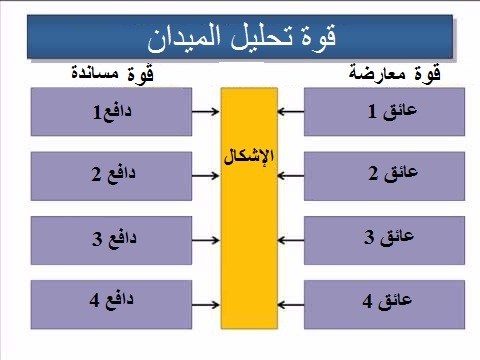 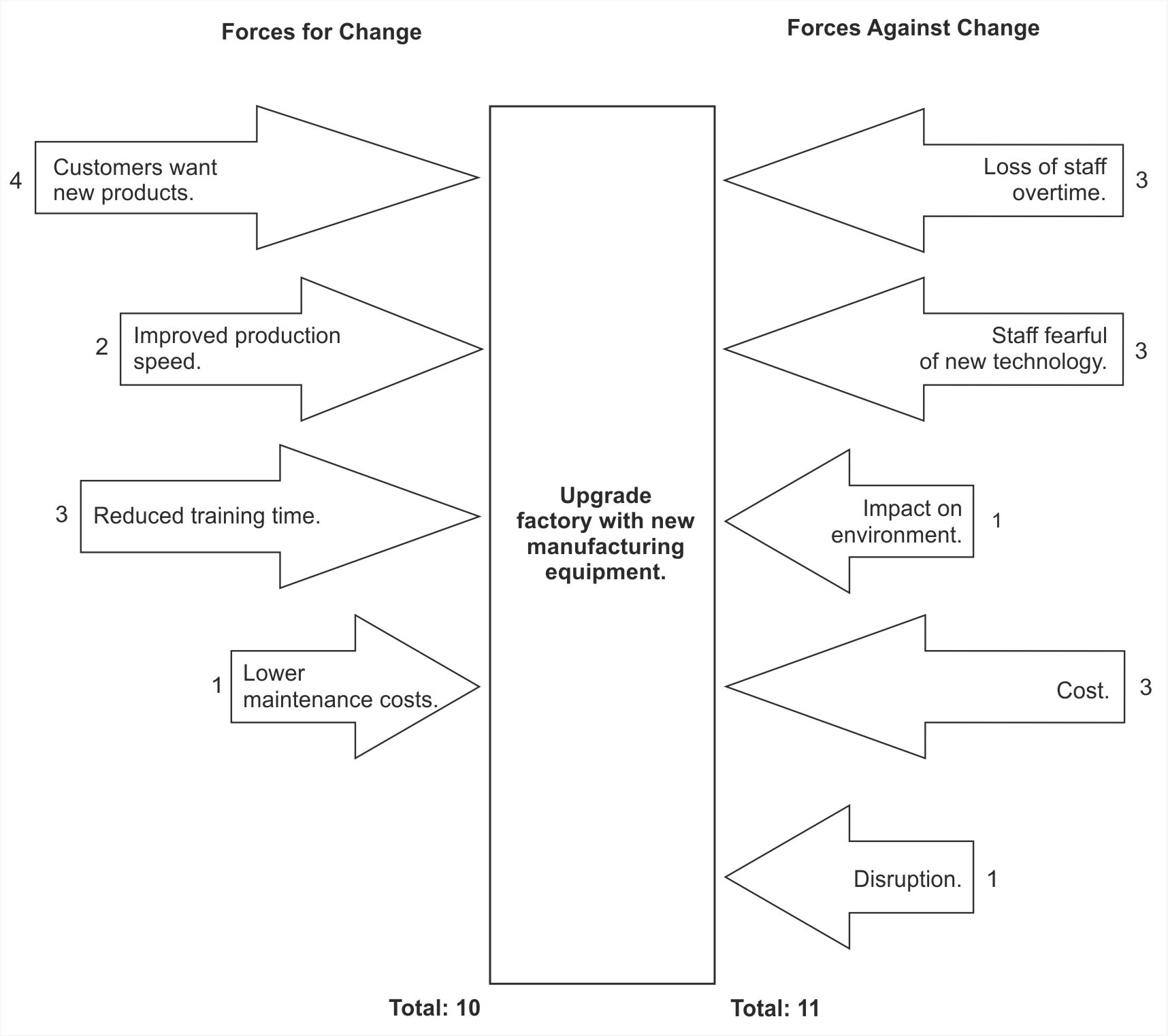 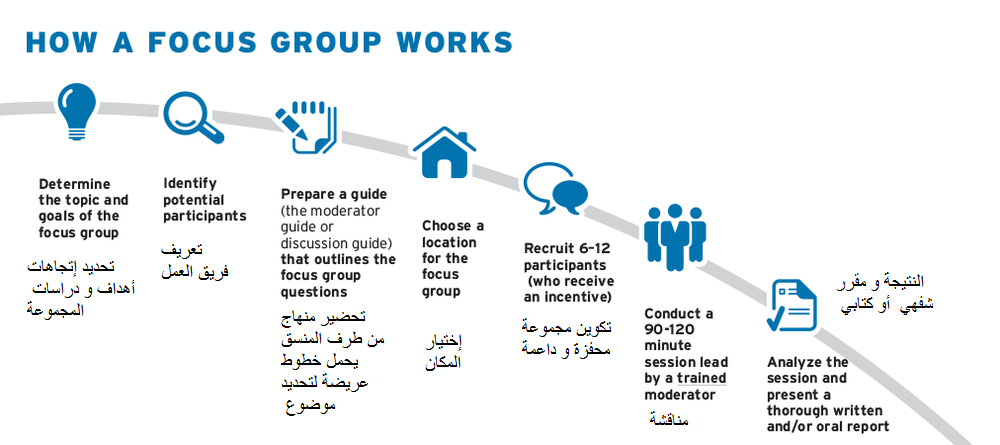 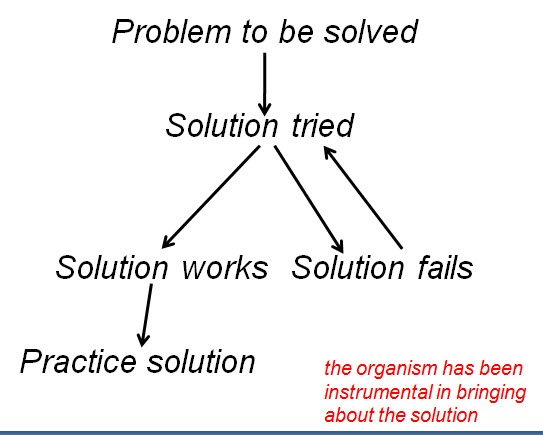 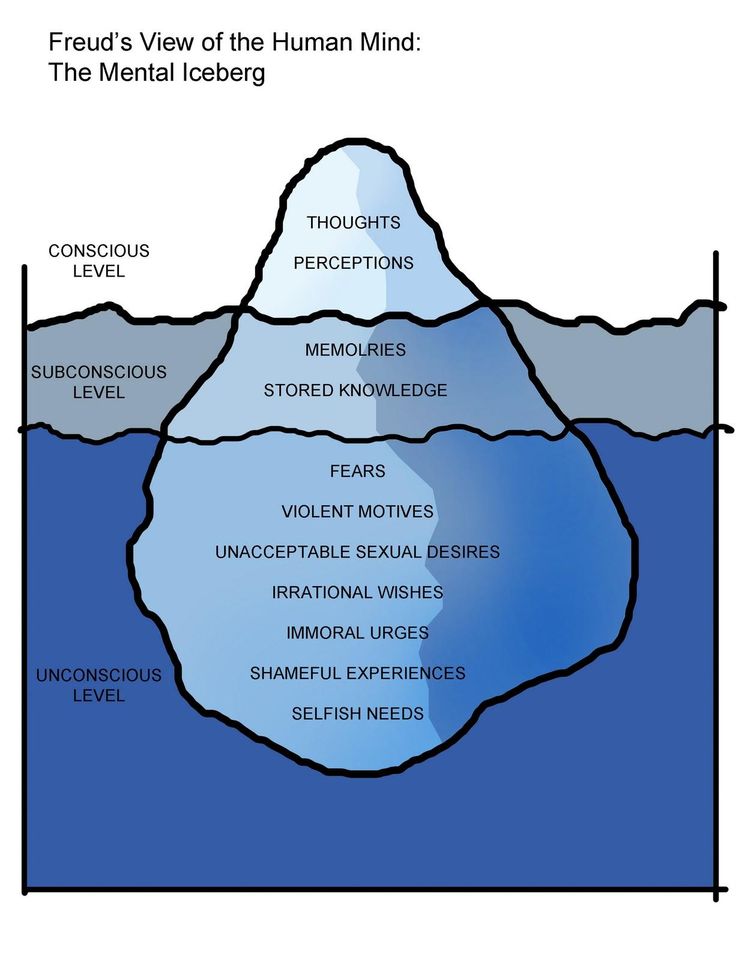 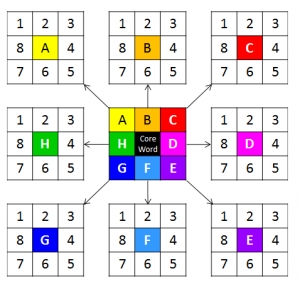 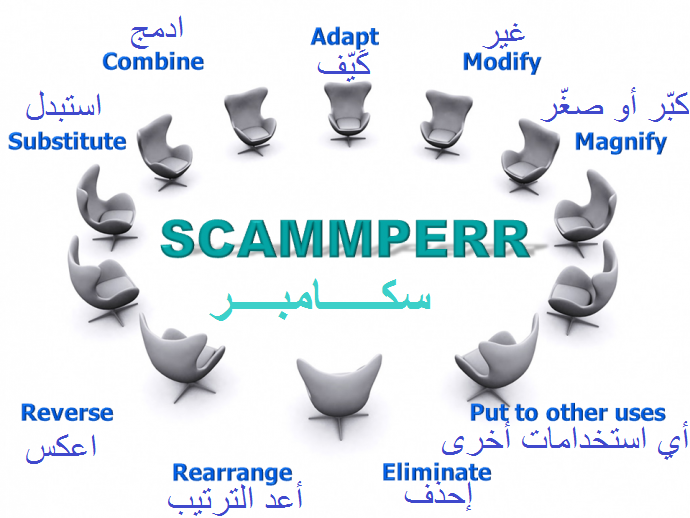 الخاتمـــــــــــــــة
B
A
D
C
A: القدرات الإبداعية
B: المستوى الأولي للقدرات الإبداعية
C: المستوى الجديد للقدرات الإبداعية
D: الحد الأقصى الجهد الإبداعي